Creating a CollegeBoard Account
A “how to guide”
Why create a College Board account?
Access to AP, SAT and PSAT scores
Update registration information; add or change non School Day test dates and locations
Lists of college & universities- https://bigfuture.collegeboard.org/college-search/filters
Potential for free college applications
Up to 4 free Score Reports for students with active College Board accounts. Register online or call 866-756-7346. 
Complete financial aid profile
Email reminders
Test preparation
Create your College Board Account
1. Go to www.collegeboard.org and select Sign In (top right corner)
2. Sign In if you have an account or Sign Up if you do not have an account
If you already have an account, do you remember your User Name and Password? 
Please do not create a new account with a different email address. Follow the prompts to retrieve your account information if you can’t remember your 


username and/or password.
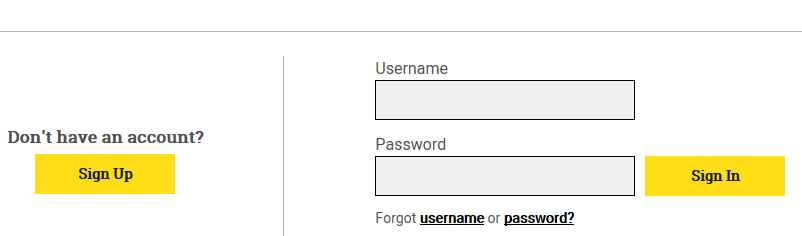 What information do you need to create your student account?
ALL names used to create your College Board account must match the names your legal name. 
Legal Name:  First Name, Middle Initial, Last Name 
Email Address: Use the school email address or your home email address
Gender
Date of Birth
High School Graduation: example, June 2025
Address
Continue creating your account
Username - Create a username you’ll remember – write it down!
Password – Create a password you’ll remember – write it down!
We CANNOT retrieve a username or password for you…
Choose your security questions – several examples:
What is the name of your first pet?
What is your father’s middle name?
Complete Parent Information (optional) to receive emails tailored to student’s grade level
Parent Email Service – check if your parents would like to be copied on emails 
Students may access their online accounts at any time and update personal / academic information.  Name changes only occur by contacting College Board.
PHOTO:  Students are not required to upload their photo for the SAT School Day exam; HOWEVER, photos are required to be uploaded for all Saturday exams.
Questions
College Board
College Board Customer Service 866-630-9305
College Board Account Help 866-315-6068
SAT Students and Parents 866-756-7346 or sat@info.collegeboard.org